STAMPPP Project
University of Ulster
Queen’s University, Belfast
Erasmus University, Rotterdam
Istituto Europeo per lo Studio del Comportamento Umano
Specialpedagogiska Institutionen, Stockholm University
The State Diagnostic and Counselling Centre, Iceland
Parents’ Education as Autism Therapists
European Association for Behaviour Analysis
“Simple Steps”
Need to provide parents and professionals with an informed choice for their children
Data driven decision making to ensure Best Practice
1000 free copies given to parents
Funded by “Big Lottery” & “Children in Need”
“Simple Steps”
Simple Steps used video footage of parents and their children to educate other parents and professionals on all aspects of autism

Parents & Professionals
Understanding Behaviour
Increasing Behaviour
Decreasing Behaviour
Contents of Pack
STAMPPP: Expansion of Pack
Funded by Leonardo da Vinci Lifelong Learning Programme
University of Ulster
Queen’s University, Belfast
University of Applied Sciences, Munster
University of Oviedo
University of Akershus
PEAT
European Association for Behaviour Analysis
STAMPPP: Expansion of Pack
Country specific parents and professionals
Measuring behaviour
Functional analysis
Mentalism section
Verbal behaviour
Cultural sensitivity
Training Pack
Training DVD
Training Manual
CD-ROM with useful materials including data collection sheets, toileting charts, etc.
ABC Notebook
Stress toy
Pen
DVD Contents
Introduction to Autism and the assessment process
ABA training
Understanding Behaviour
Measuring Behaviour
Increasing Behaviour and Teaching New Skills
Working with Problem Behaviours
Implementing a Programme
Parent & Professional testimonials
CD-ROM Contents
Measuring Behaviour
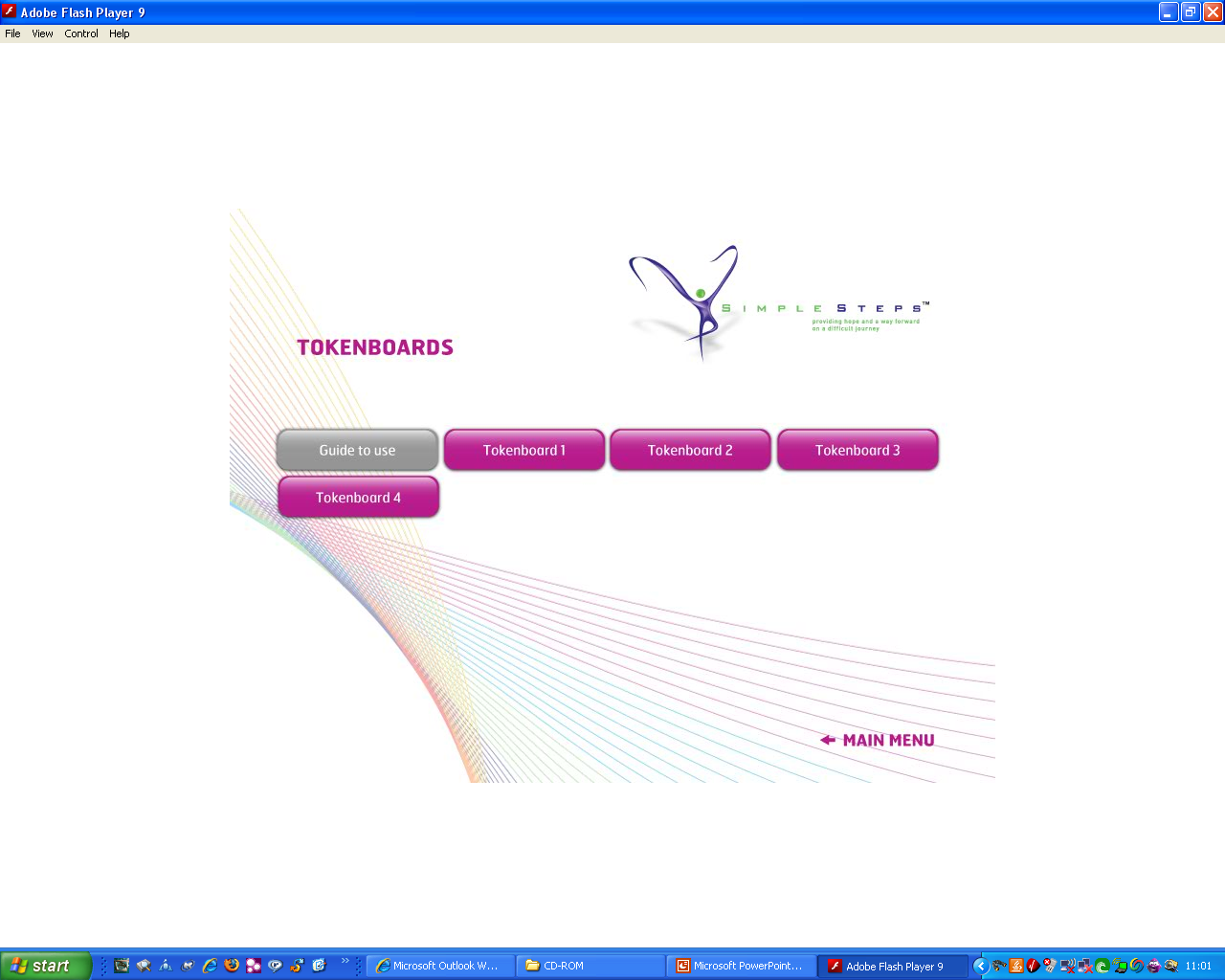 Assessing the Effectiveness of the Training Tool
Task list of target behaviours parents need to use
Questionnaire study across member countries
Dissemination
STAMPPP II
Funded by Leonardo da Vinci Lifelong Learning Programme
Online
Measuring Behaviour
Discrete Trial Training
Interactive Training
Introduction
Learning to Observe
New Material